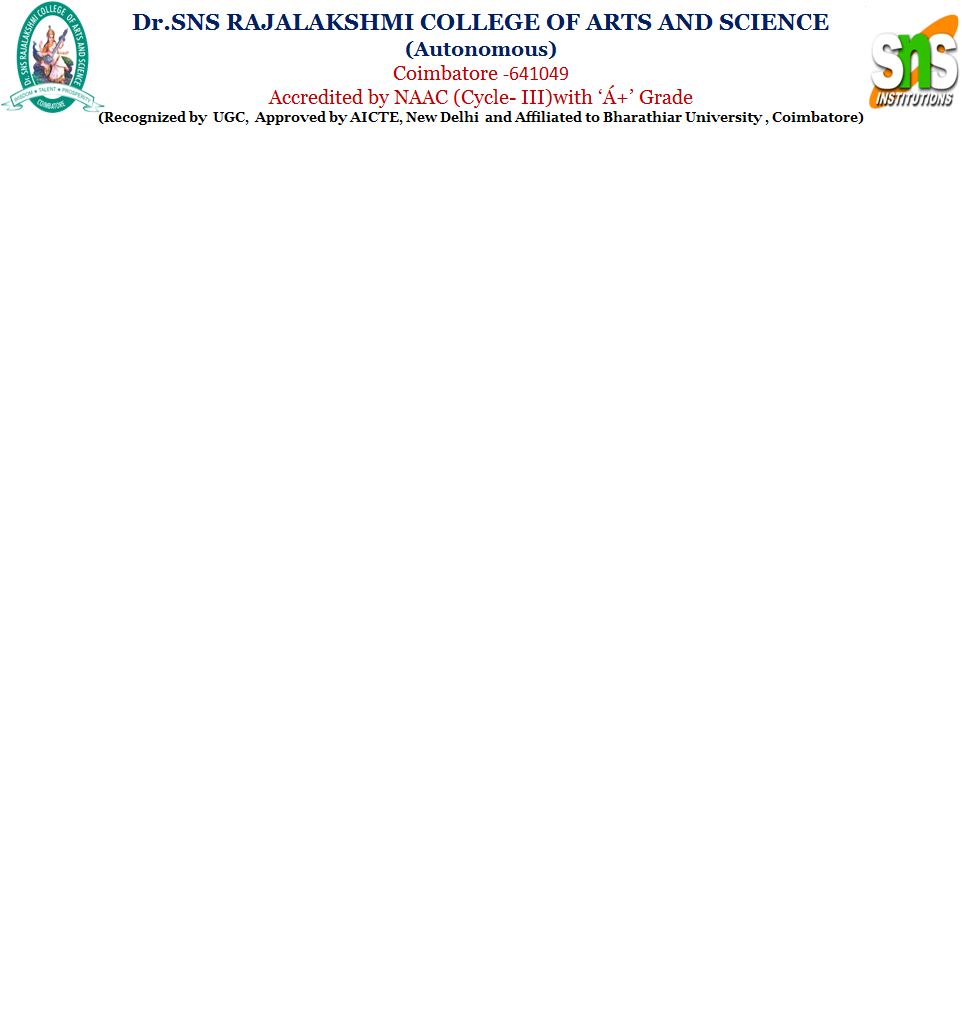 UNIT I : Sources of Big Data 
SESSION	:	02                          				 
TOPIC	: 	Sources of Big Data 
Industry/Tech: Analog Devices, Database Registers
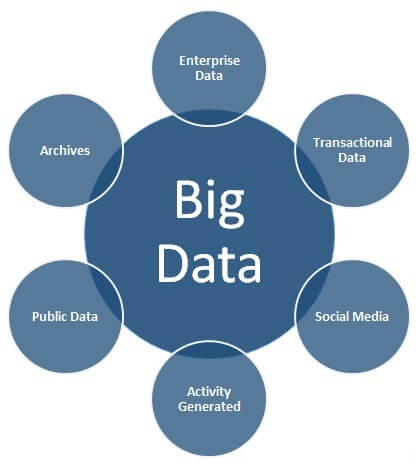 Problem statement:
Sources of big data
20PCA107/ Big Data Analytics		II MCA/ III Semester    		      Ms. Dr.A.DEVI
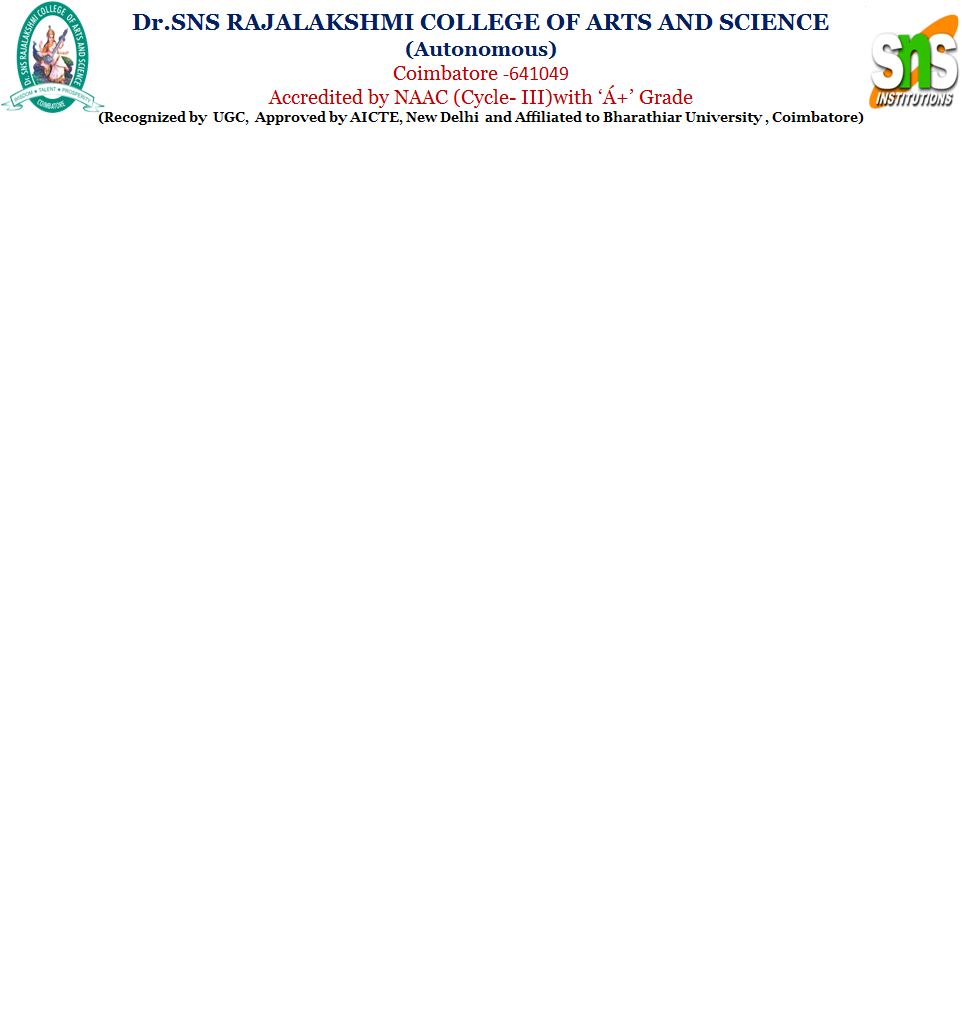 UNIT I : Sources of Big Data 
SESSION	:	01                          				 
TOPIC	: 	Sources of Big Data 
Industry/Tech: Analog Devices, Database Registers
Problem statement: Sources of big data
20PCA107/ Big Data Analytics		II MCA/ III Semester    		      Ms. Dr.A.DEVI
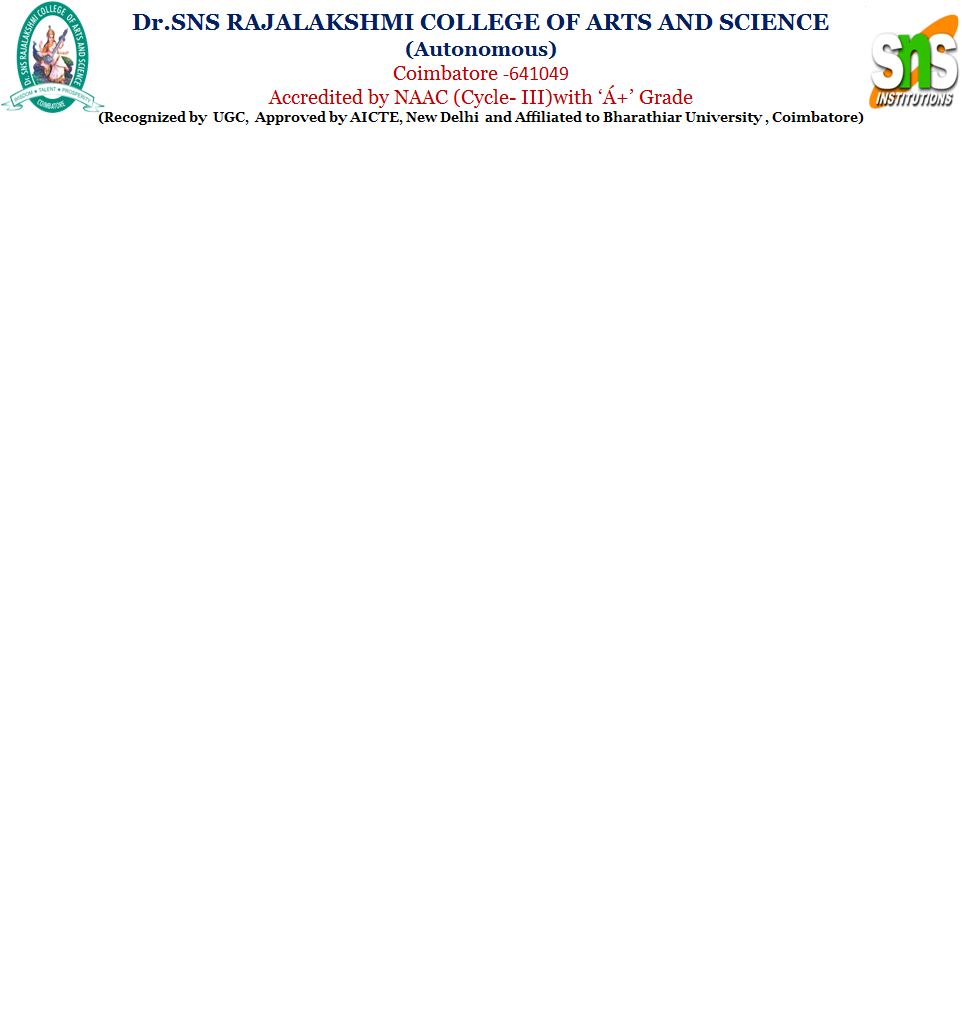 UNIT I : Introduction to Big Data 
SESSION	:	01                          				 
TOPIC	: 	Introduction to Big Data 
Industry/Tech: Analog Devices, Database Registers
Sources of big data
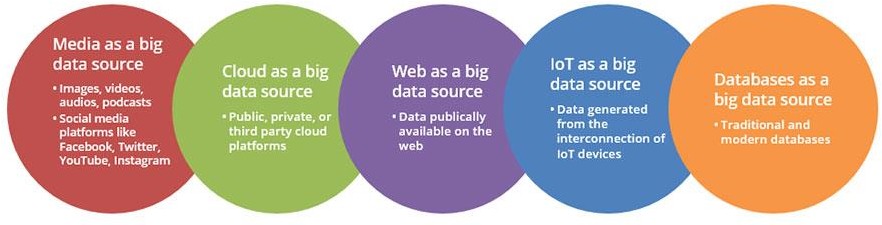 20PCA107/ Big Data Analytics		II MCA/ III Semester    		      Ms. Dr.A.DEVI
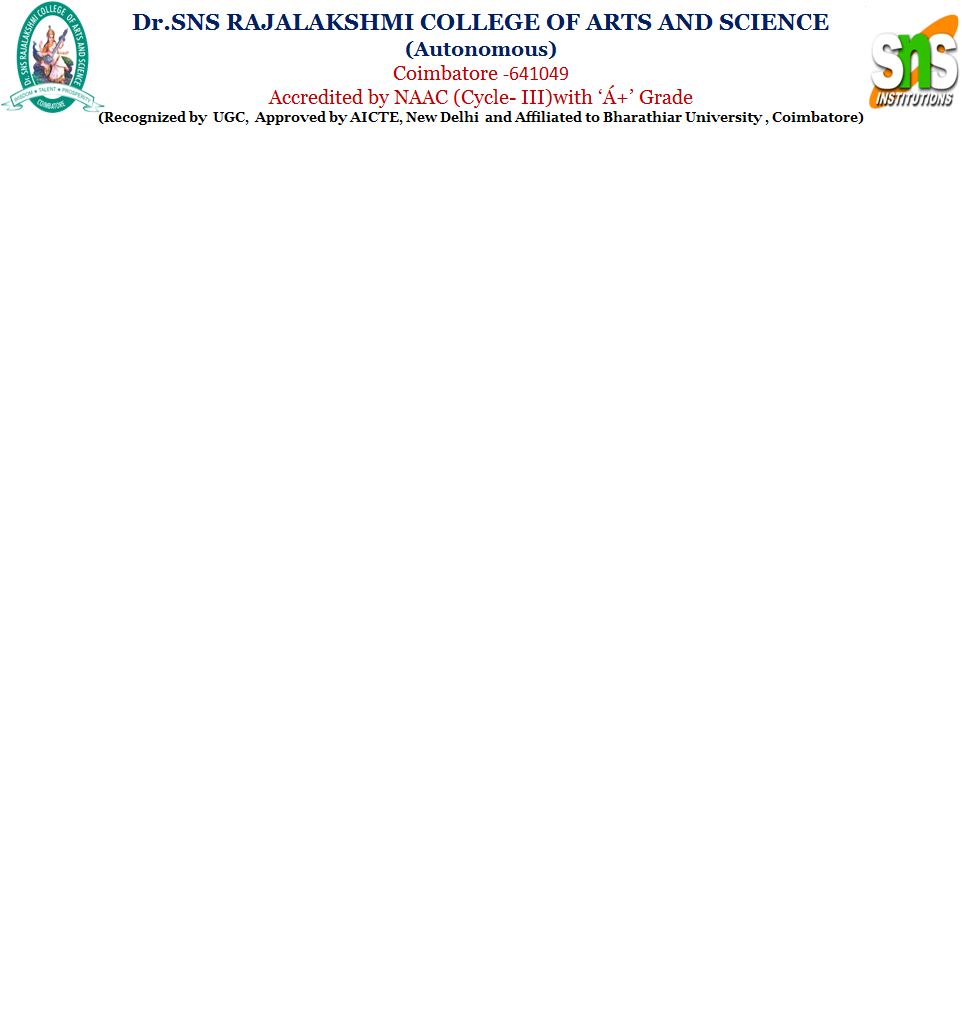 UNIT I : Sources of Big Data 
SESSION	:	01                          				 
TOPIC	: 	Sources of Big Data 
Industry/Tech: Analog Devices, Database Registers
Problem statement: Sources of big data
20PCA107/ Big Data Analytics		II MCA/ III Semester    		      Ms. Dr.A.DEVI
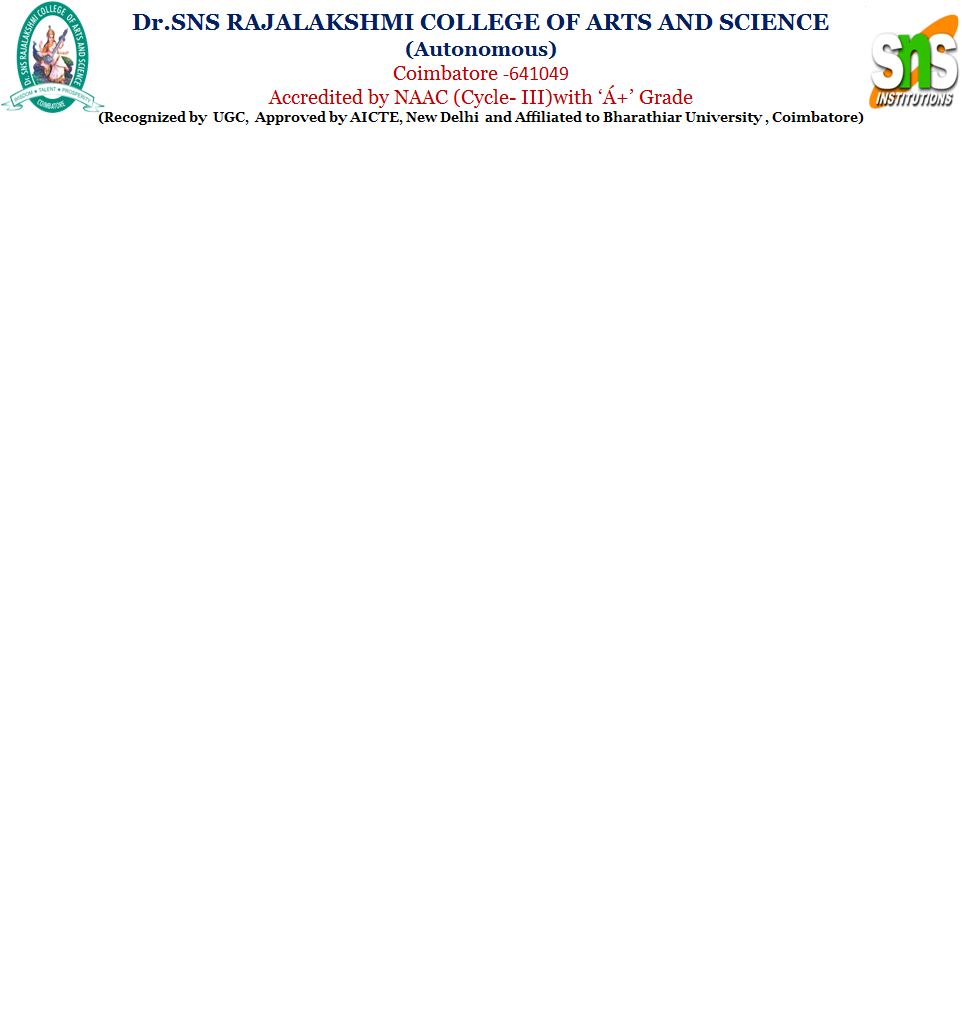 UNIT I : Introduction to Big Data 
SESSION	:	01                          				 
TOPIC	: 	Introduction to Big Data 
Industry/Tech: Analog Devices, Database Registers
Sources of big data:
Media as a big data source
Cloud as a big data source
The web as a big data source
IoT as a big data source
Databases as a big data source
20PCA107/ Big Data Analytics		II MCA/ III Semester    		      Ms. Dr.A.DEVI
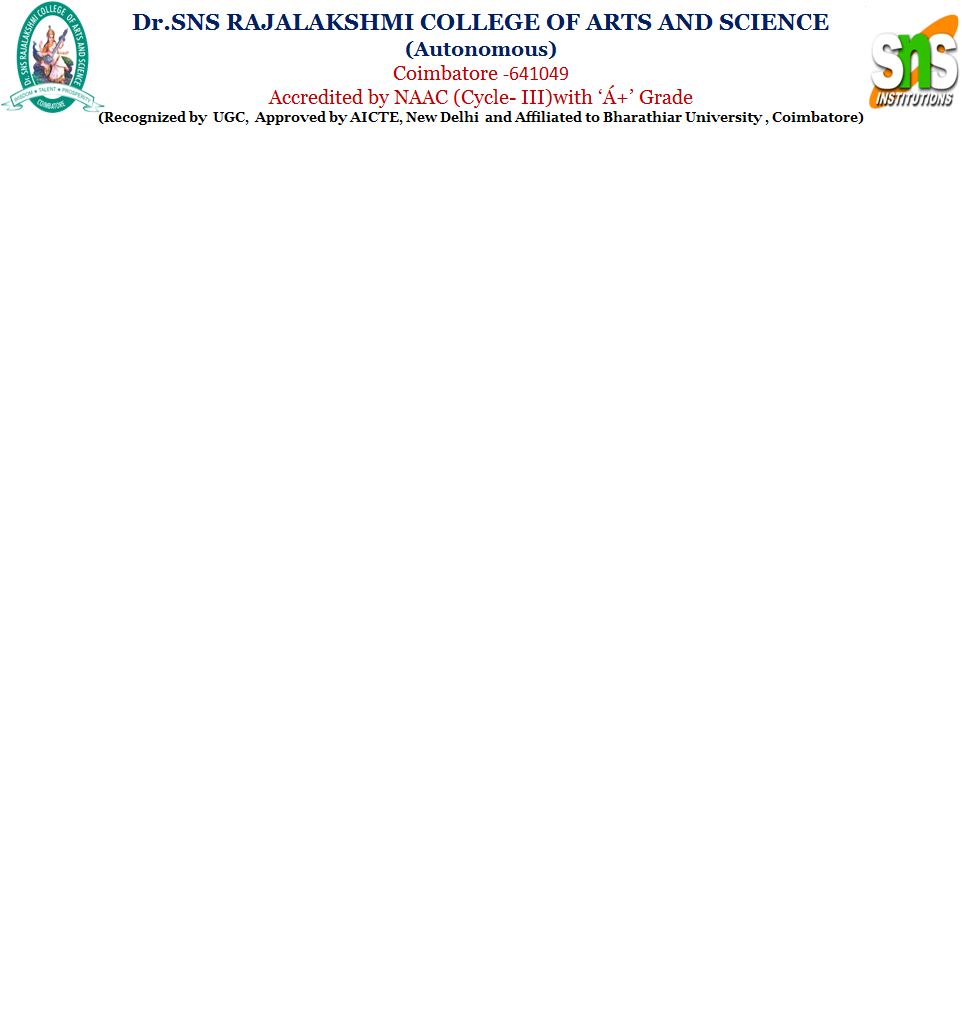 UNIT I : Introduction to Big Data 
SESSION	:	01                          				 
TOPIC	: 	Introduction to Big Data 
Industry/Tech: Analog Devices, Database Registers
Objective:
	The basic knowledge of Big data.
Outcome: 
	Students are learnt about the Sources of big data
.
20PCA107/ Big Data Analytics		II MCA/ III Semester    		      Ms. Dr.A.DEVI